Aufbau einer orientalischen StadtBeispiel Kairo
Aufbau einer orientalischen Stadt
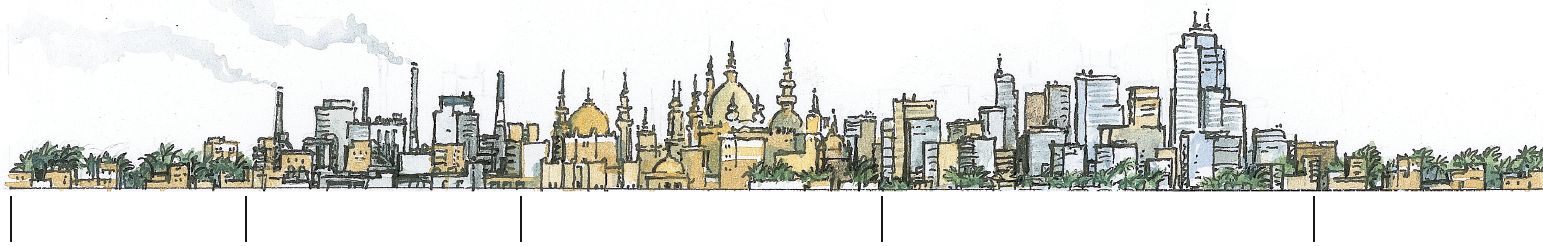 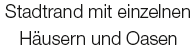 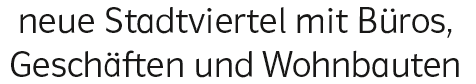 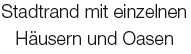 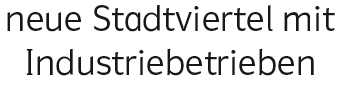 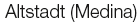 Aufbau einer orientalischen Stadt
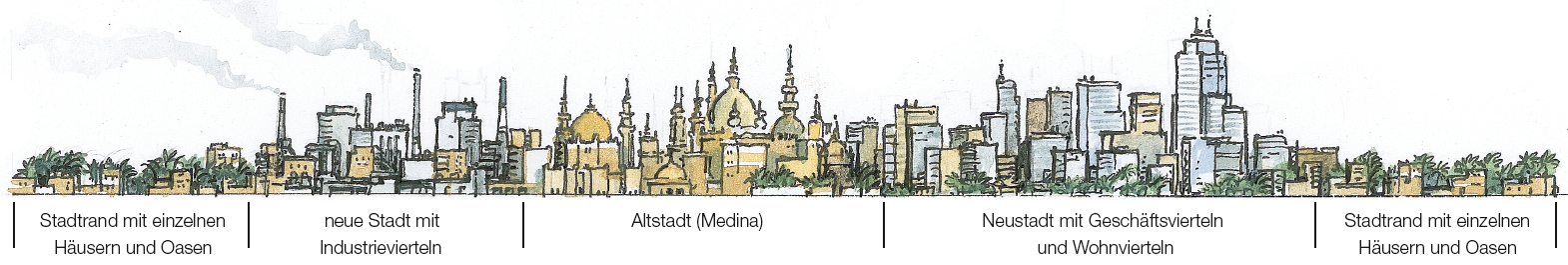 Aufbau einer orientalischen Stadt
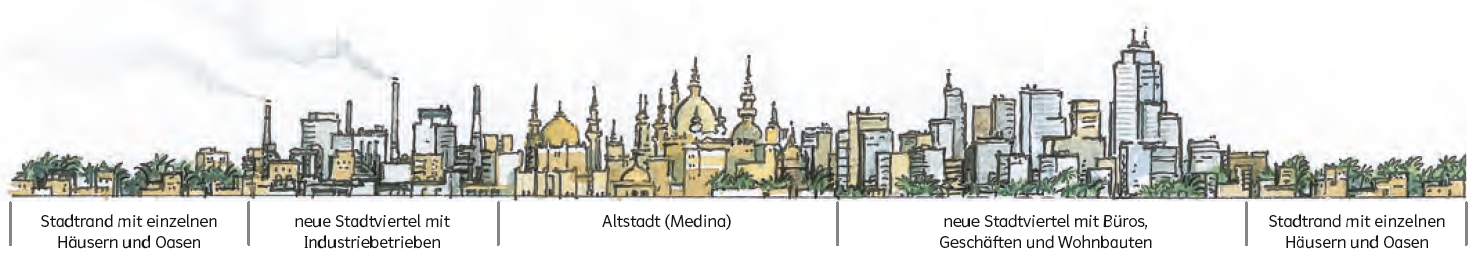 Die Altstadt (Medina) ist das religiöse und kulturelle Zentrum der Stadt. 
Hier befindet sich auch die Hauptmoschee.
Der Basar ist das alte wirtschaftliche Zentrum der orientalischen Stadt.
In der Altstadt schließen die Wohnviertel an den Basar an und sind dicht verbaut.
Die Stadtmauer bildet einen ringförmigen Abschluss der Altstadt.
Die neuen Stadtviertel befinden sich außerhalb der Stadtmauer.
Vergleich europäische und orientalische Stadt
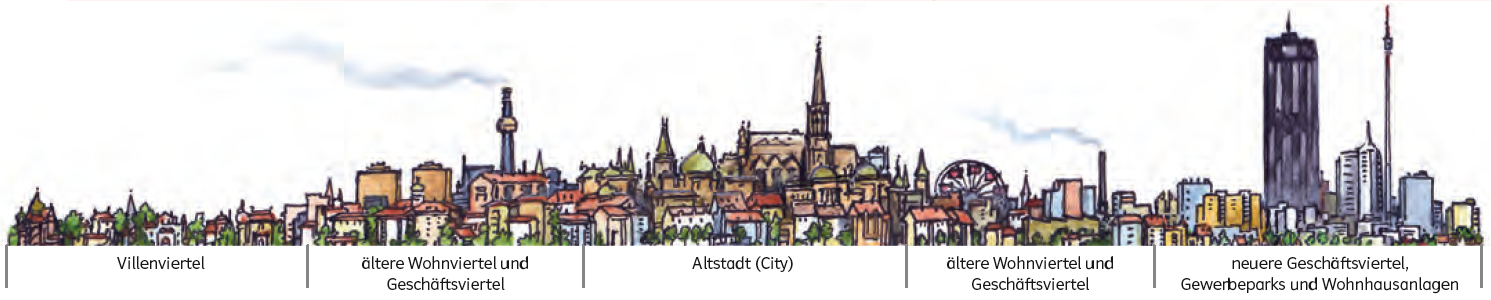 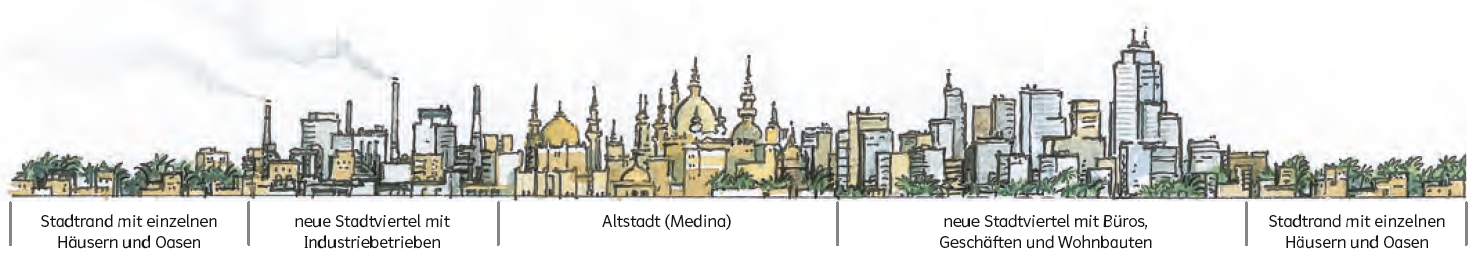 Impressum
© Österreichischer Bundesverlag Schulbuch GmbH & Co. KG, Wien 2021

Gestaltung: Angelika LeitnerIllustration: Thomas Przygodda, Langenhagen


Alle Rechte vorbehalten.
www.oebv.at

Das Werk und seine Teile sind urheberrechtlich geschützt. Der Verlag gewährt das Recht des Downloads und des Einsatzes im Unterricht. Das Herauslösen, Kopieren und Bearbeiten von Daten jeder Art ist untersagt. Das Ausdrucken und Anfertigen von Kopien ist ausschließlich für den eigenen Unterrichts-gebrauch gestattet. Urhebervermerke, Seriennummern sowie sonstige der Programmidentifikation dienende Merkmale dürfen nicht entfernt oder geändert werden. Weder das Werk noch seine Teile dürfen in ein Netzwerk gestellt oder über das Internet weiter verbreitet oder veräußert werden.

Jede Nutzung in anderen als den genannten Fällen bedarf der vorherigen schriftlichen Einwilligung des Verlages.
Hinweise zum Einsatz
Das Tafelbild bezieht sich auf das Thema „Kairo- eine orientalische Stadt“ auf den Seiten 24 und 25 im Schulbuch unterwegs 2.
Es kann als Einstieg und als Wiederholung dienen. 

Wir wünschen Ihnen einen erfolgreichen Unterricht!